Dividing mixed fractions by proper fractions
Intelligent Practice
Silent 
Teacher
Narration
Your Turn
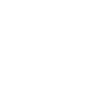 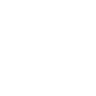 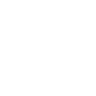 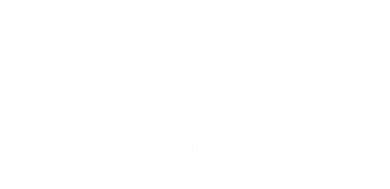 Practice
Worked Example
Your Turn
@mathsmrgordon
@mathsmrgordon
16
@mathsmrgordon